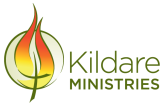 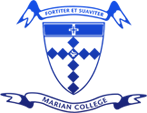 Senior School Humanities
Subject Information
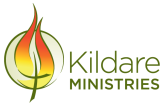 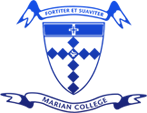 VCE Business Management
Units One & Two
Unit One focuses on The Business Idea.  Why business ideas are developed, innovation and entrepreneurship, the external environment of a business, the internal environment of a business: resourcing, locating and financing a business.
Unit Two focuses on legal and financial requirements for starting a business, marketing a business and staffing a business.
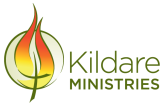 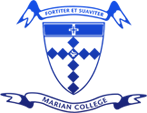 VCE Business Management
Units Three & Four
Unit Three looks at types of business that operate, Human Resource Management and Operations Management.
Unit Four looks at Managing Change in a business and students explore a contemporary business case study and how that business dealt with change.
Below is a link to a short video on Business Management
https://www.youtube.com/watch?v=cGfeyhXkJHY&t=58s
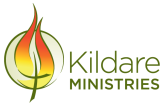 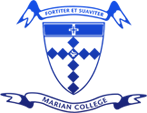 VCE History: Twentieth Century History
Unit One focuses on the interwar years (1918 - 1939) between World Wars I and II, and the emergence of competing ideologies in Europe such as communism, fascism, and nazism. Students learn about the cause and effect nature of how the end of World War I put into motion a chain of events which contributed to World War II.
Unit Two focuses on the years 1945 - 2000: the Cold War, and the conflicting ideologies that were a feature of this event (communism versus democratic capitalism.) They also learn about global conflicts (such as ‘the Troubles’ in Northern Ireland) and political movements, (such as feminism and the civil rights movement in the U.S.A.)
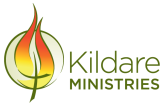 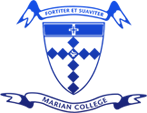 VCE History: Ancient History
Unit Three looks at Ancient Greece from the 800 BCE to 400 BCE. Students examine the development of the Greek city state, and explore the differences between Athens and Sparta. The learn about how reform led to the first democracy, and how the wars with Persia shaped the Greek world. Students also learn about the Peloponnesian War.
Unit Four looks at Ancient Rome from 700 to 20 BCE. Students learn about the rise and fall of Rome as both a republic and an empire. They also examine the Punic Wars as part of this study design.
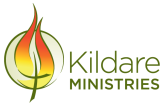 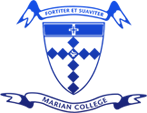 VCE Legal Studies
Units One & TwoUnit 1: Focuses on Guilt and Liability. In this unit students learn about the foundations of Law. Students are introduced to the court hierarchy, political hierarchy within Australia and the 3 Principles of Justice. Students also look at Criminal Law and Civil Law in greater depth, with a particular focus on Murder, Rape, Defamation and Negligence.
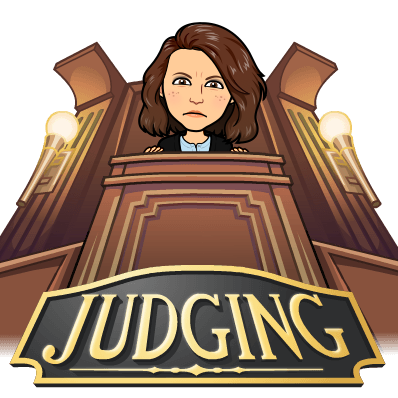 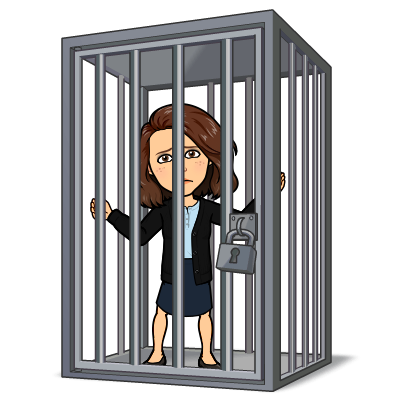 Unit 2: Focuses on Sanctions, Remedies and Rights. Students learn about the principles of Justice, the types and purposes of sanctions and remedies, court processes and then analyse recent legal cases of relevance.
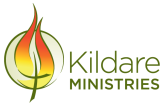 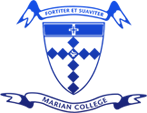 VCE Legal Studies
Units 3 & 4
Unit Three looks at Criminal Law & Civil Law, looking at does our system achieve justice for all.
Unit Four  looks at The Australian Constitution, Parliament and how effectively does our system allow for review and change, through such bodies as Royal Commissions and parliamentary committees.
Below is a link to a short video on Legal Studies
https://www.youtube.com/watch?v=2cy_TCoeEo0&t=25s
For more information
Head of Faculty:- Mr Matthew Summers
Current Subject Teachers
Current Students
Student Portal
School Website